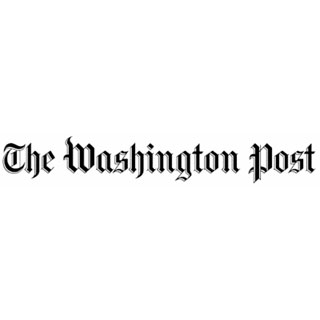 What is the focus of the website?
How technology affects the world

Catastrophes and law enforcement

New and evolving technologies

Political issues and the ways they are handled in different countries
Hot Technologies and Related Issues
Lenovo ThinkPad Edge
Jason Cross, PCWorld
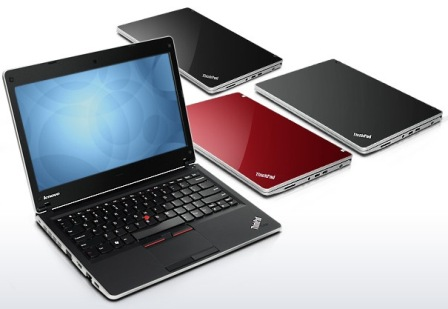 Lenovo ThinkPad Edge
New laptop created by PC maker Lenovo

More stylish yet compact version of original ThinkPad

Target market is small-medium size business class & business travelers

Features larger keys, longer battery life, ultra portable, faster system boot-up, $799 price
Hot Technologies and Related Issues
beezag
Robin Wauters, TechCrunch.com




Beezag…advertising. reinvented. period.
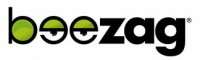 beezag
Created in 2009; “a real time targeted video advertising service”

Shows video ads to young adults (18-24) and solicits their feedback

Individuals selected on an “invite only” or waiting list basis

Ads sent based on profile and interests

Rewards received for viewing ad completely, including coupons, free apps, products, and even cash from the advertisers
beezag continued…
Company believes this age group has the time and financial need to view ads

Beezag claims this form of advertising is cost effective and 100% verifiable through questions at end of ad relating to floating numbers

Global company with clients such as Starbucks, Dentyne, & Dr. Pepper

Currently on Facebook & Twitter and has raised $2.5 million
What are the most important issues for business managers?
Information about competitors, business partners, suppliers, and customers

NY Times to charge for online content by 2011

Google’s 4th quarter profit nears $2.5 billion
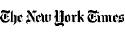 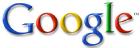 Most Important Issues for Business Managers
New products, services, technologies

Google voice extension for chrome adds Click to Call

Lenovo ThinkPad Edge
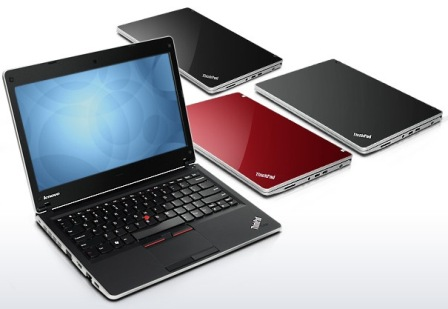 Most Important Issues for Business Managers
Trends of business environment

Recorded 2009 music sales fell approximately 10%

Filmmakers eye Web, TV as alternate to theaters
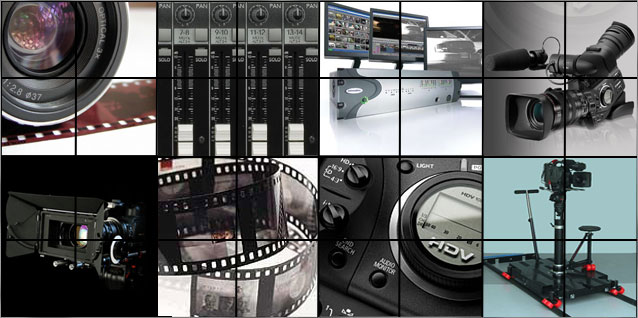 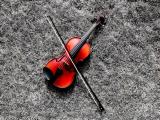 Thank you!
Natallia Dziatsel
Susan Krause
Johnathan Whitaker
Matt Baker